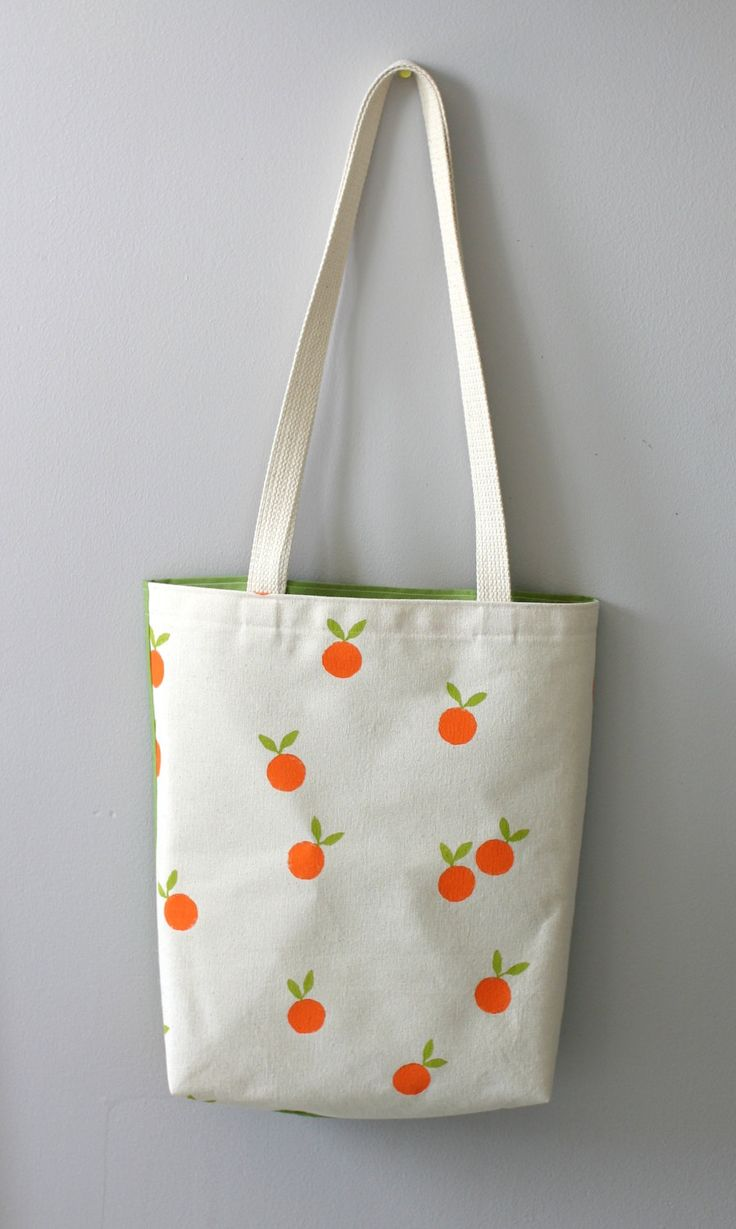 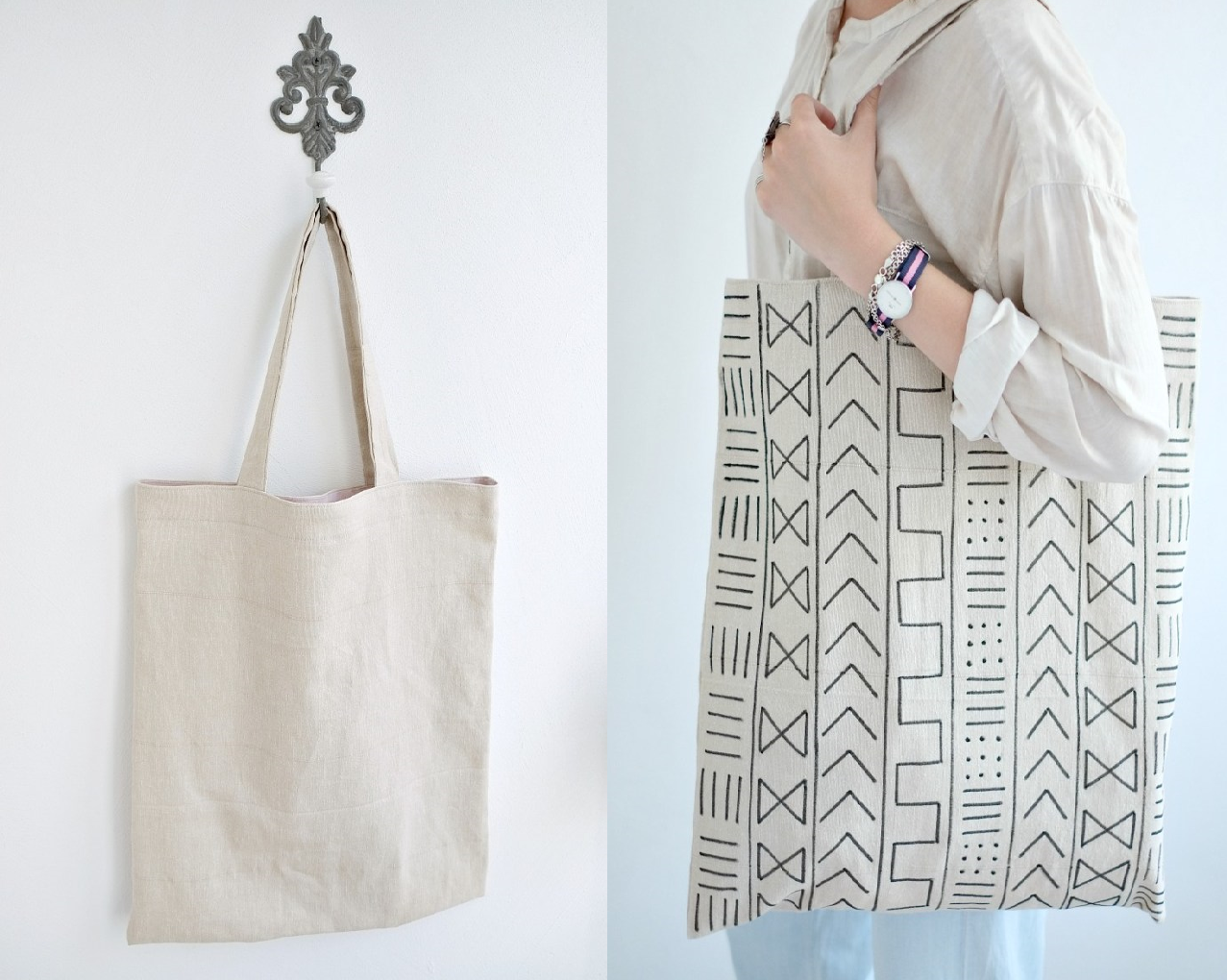 Как сшить шоппер своими руками? (подарок своими руками)
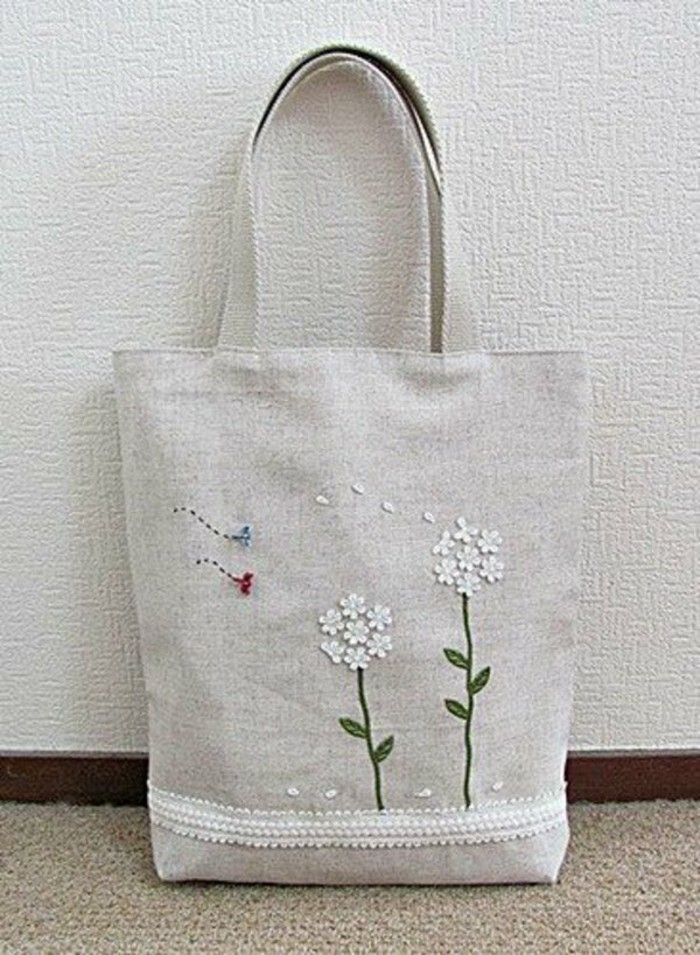 Выполнила Иванова М.Н.,
                                  Учитель технологии
СХЕМА СУМКИ-ШОППЕРА
Шаг 1. Сложите ткань пополам изнанкой внутрь. Снизу у вас должен оказаться сгиб ткани — дно будущей сумки. 
Шаг 2. По бокам прошейте строчку на машинке на расстоянии 6 мм от края. В начале и конце строчки обязательно сделайте закрепки — так шов будет держаться лучше. (Сделайте несколько стежков вперед в начале строчки, затем нажмите на рычажок «реверс» и сделайте стежки в обратном направлении, поверх уже прошитых. Снова нажмите «реверс» и продолжайте шить до конца строчки. В конце повторите закрепку таким же образом.)
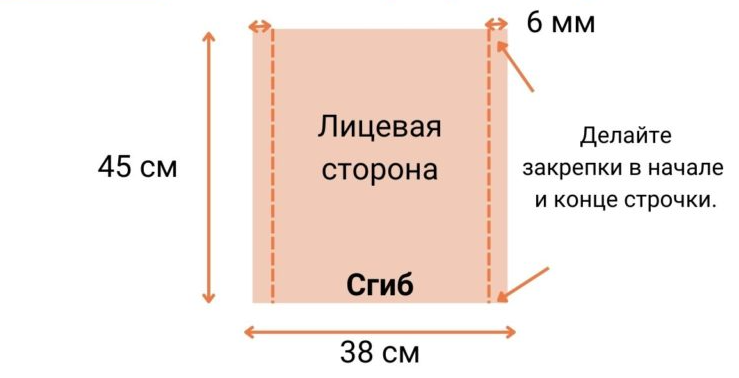 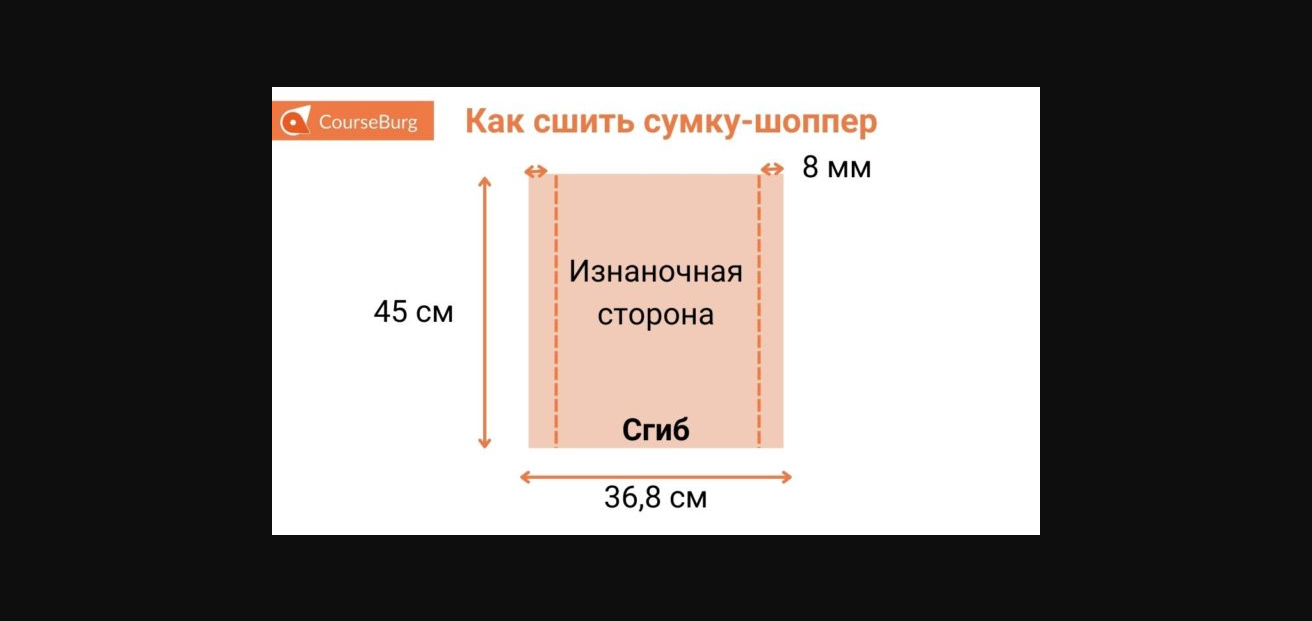 Шаг 3. Выверните шоппер, лицевая сторона должна оказаться внутри. Прогладьте утюгом получившиеся швы. 
Шаг 4. Отложите 8 мм от края с обеих сторон сумки и прошейте строчку на машинке. Теперь вы скрыли края ткани, они останутся на изнанке.
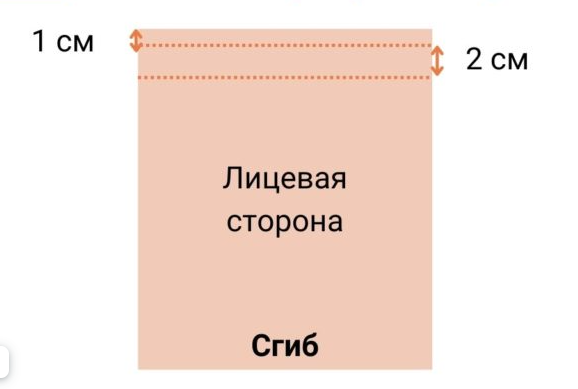 Шаг 5. Подогните верх шоппера внутрь. Сначала согните 1 см, а затем ещё 2 см. Пройдитесь по сгибу утюгом — это нужно, чтобы зафиксировать его.
Шаг 6. Займёмся ручками шоппера. Возьмите 2 куска ткани длиной 64 см и шириной 12 см. Приложите ручки к себе, чтобы проверить, подходит ли вам такая длина — корректируйте под свои запросы. 
Шаг 7. Сложите концы ткани внутрь — по 6 см 
с каждой стороны, и пополам. Теперь ширина ручки должна составлять 3 см. Отутюжьте сгибы.
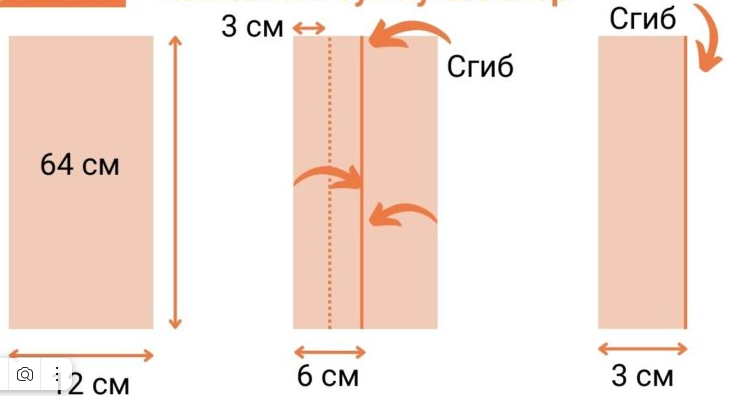 Шаг 8. Проложите строчку на машинке. Отступ от края — 2 мм. Повторите со второй ручкой.
Шаг 9. Снова возьмите шоппер. Отмерьте от края 8 см и вложите кончик ручки в подгибку сумки — вовнутрь. Закрепите ручку булавкой и повторите то же самое со вторым концом. 
Шаг 10. Теперь закрепите тем же образом вторую ручку. Вы почти у цели!
Шаг 11. Проложите строчку на машинке с лицевой стороны по низу подгибки на расстоянии 2 мм от края. Мы делали подгибки в 5 шаге, но ещё их не прострачивали. 



Шаг 12. Вторую строчку проложите по верхнему краю. Чтобы укрепить ручку, прошейте её крест накрест.
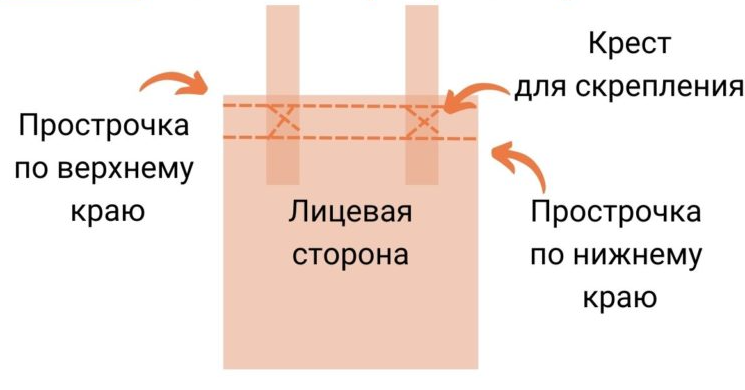 Шаг 13. Повторите со второй ручкой. 
Шаг 14. Украсить можно на свое усмотрение: вышивка, аппликация, роспись по ткани ( фломастеры, краски по ткани)
Шаг 15. Вы великолепны! Ваш подарок готов!
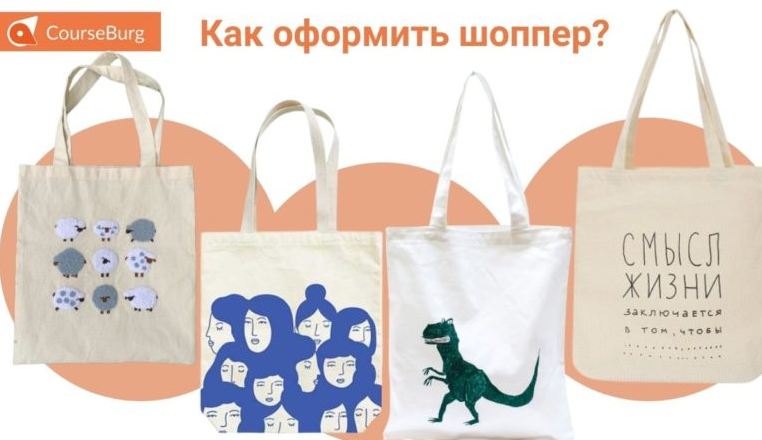